Diretoria de Ensino Região de Caieiras
Núcleo Pedagógico- Anos Iniciais

Educação Matemática nos Anos Iniciais – EMAI
1º ATPC - Reflexões iniciais sobre o ensino da Matemática Semana de 04/05 a 08/05
Período de  atividades não presenciais
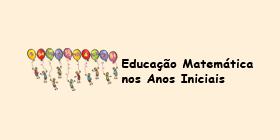 Maria Amelia de Andrade Parada
PCNP Anos Iniciais
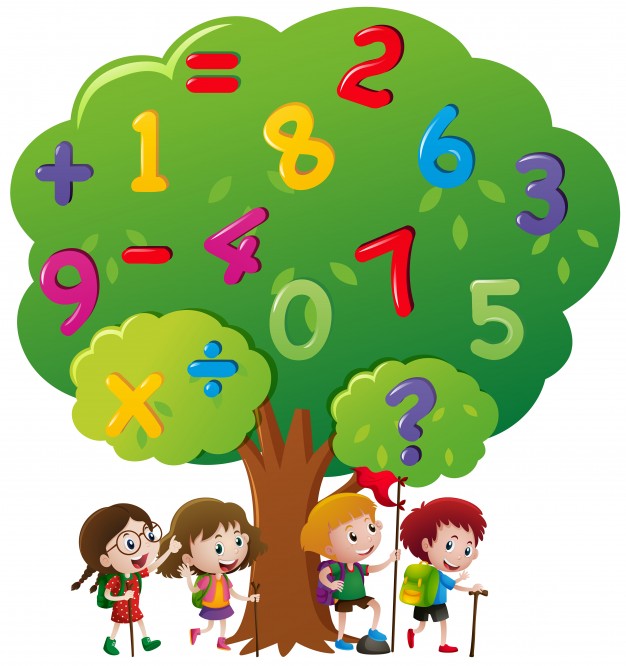 “A Matemática, quando a compreendemos bem, possui não somente a verdade, mas também a suprema beleza.”						Russel
Leitura Compartilhada
Filosofia ubuntu – lenda africana sobre cooperação
Objetivos
Revisitar o Projeto Educação Matemática nos Anos Iniciais – EMAI;


Analisar possíveis influências das crenças e concepções dos professores no trabalho docente;


Analisar as habilidades do 1° bimestre.
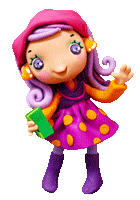 Conteúdos
Projeto Educação Matemática nos Anos Iniciais – EMAI;

Identificação das concepções existentes por trás das experiências escolares relatadas;

Comparação entre as diferentes concepções de ensino e de aprendizagem da Matemática;

Princípios norteadores para o ensino da Matemática nos anos iniciais;

Habilidades do 1° Bimestre.
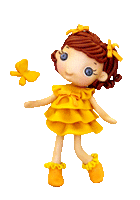 Projeto - EMAI
Educação Matemática nos Anos Iniciais
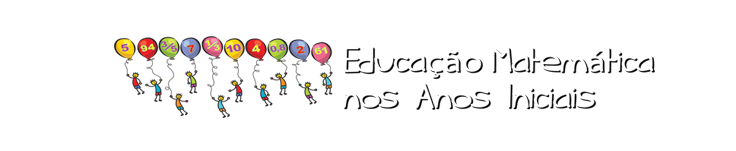 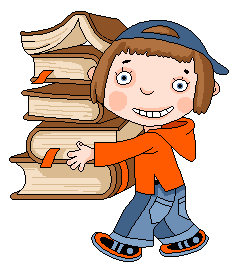 O Projeto EMAI ...
O Projeto EMAI teve início em 2012 e abrange cerca de 20.000 professores dos anos iniciais da rede estadual paulista, ou seja, em torno de 85% do número total de docentes.
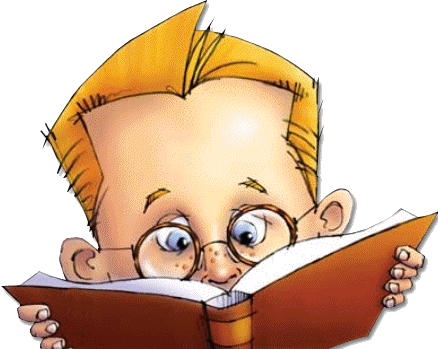 Grupos Colaborativos de Estudo
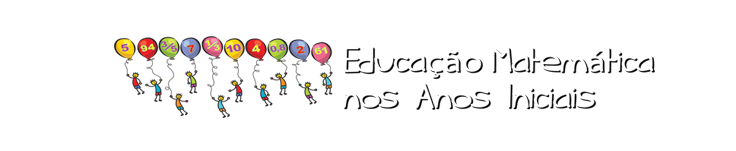 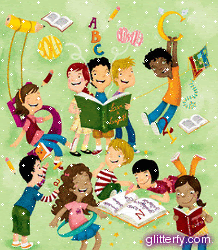 Grupos Colaborativos de Estudo
Grupos Colaborativos de Estudo
O Projeto EMAI propõe como ação central a constituição de Grupos de Educação Matemática dos Anos Iniciais nas escolas, usando o horário destinado a atividades pedagógicas coletivas, com reuniões semanais de 2 horas/aula de duração. 
A SEDUC-SP editou resolução específica no sentido de garantir a participação dos professores nessas reuniões.
Grupos Colaborativos de Estudo
Esses Grupos de Estudo, constituídos como grupos colaborativos, são organizados pelo Professor Coordenador (PC) de anos iniciais, com atividades conduzidas com a participação dos próprios professores. 
A principal meta do EMAI é a de que  as escolas se consolidem como lugares de formação, de inovação, de experiência e de desenvolvimento profissional, de pesquisa e de reflexão crítica.
Grupos Colaborativos de Estudo
Em 2020 é importante retomar os Grupos colaborativos nas escolas, visando a:
Organizar agenda e pautas de reunião com seus pares através  de  diversos canais de comunicação e mediados pela tecnologia.
Apoiar os professores a elaborarem seu planejamento e planos de aula;
Fazer a leitura e discussão antecipada das atividades e resolver dúvidas de conteúdo ou de questões didáticas;
Grupos Colaborativos de Estudo
Grupos Colaborativos de Estudo
Socializar observações realizadas durante o desenvolvimento das aulas (pelo uso de vídeos ou de relatos). 
Analisar protocolos de alunos discutindo procedimentos, aprendizagens e eventuais dificuldades. 
Compartilhar experiências de trabalho bem sucedidas e desafios a serem superados.
Material de apoio
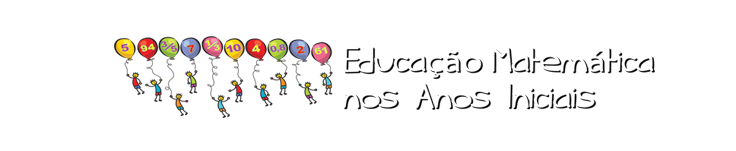 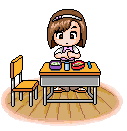 Principais autores 
usados como referência para a construção do Material EMAI.
THA – Trajetória Hipotética de Aprendizagem
O professor e sua visão de currículo de Matemática
O professor e sua matemática
O professor e suas teorias de aprendizagem
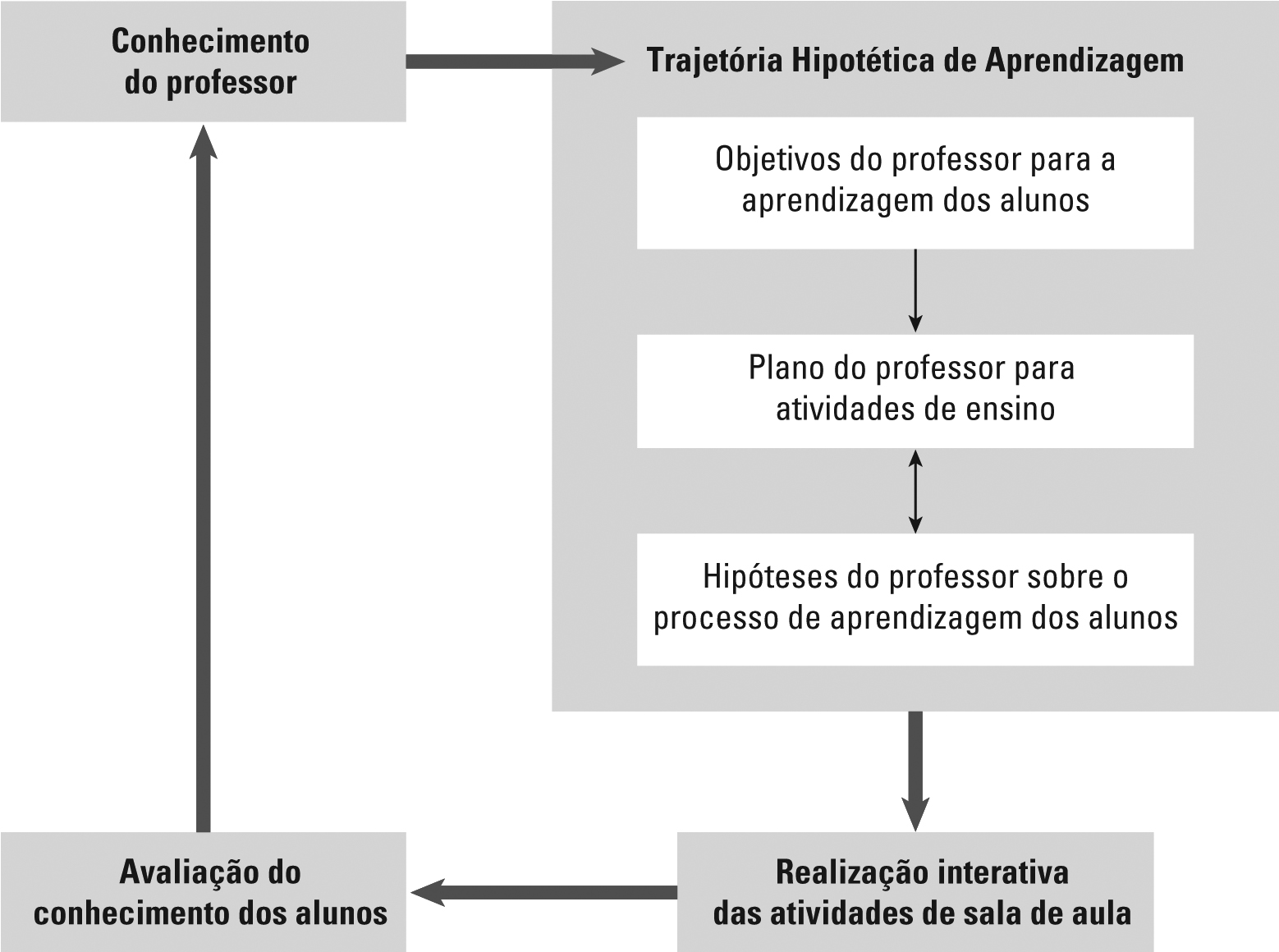 O professor, a reflexão, a crítica e o desenvolvimento profissional
O professor e o seu conhecimento sobre Educação Matemática
O professor e a avaliação
O professor e o seu conhecimento sobre os alunos
O professor, a gestão da sala e a interação dos alunos
Estrutura do material
HABILIDADES DA SEQUÊNCIA 

APRESENTAÇÃO DA ATIVIDADE 

ORGANIZAÇÃO DA TURMA 

CONVERSA INICIAL 

DESENVOLVIMENTO E INTERVENÇÕES 

MATERIAL DO ALUNO

MATERIAL FORMATIVO

LEITURA FUNDAMENTAL
Expectativas de aprendizagem

Atividade

Conversa inicial
Problematização

Observação/
Intervenção

Material do aluno

Material formativo

Leitura fundamental
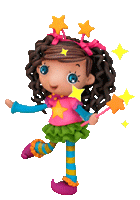 Formação Docente
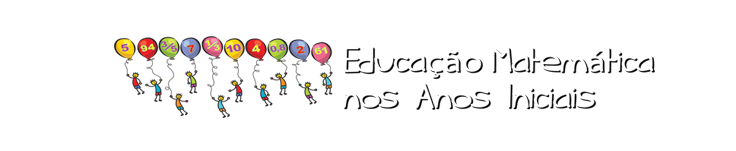 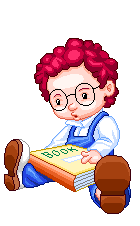 Formação Docente
As formações que ocorrem nos grupos colaborativos nas escolas, são apoiadas pelo grupo de PCNPs dos Anos Iniciais da Diretoria de Ensino, que oferecem formação e acompanhamento nas escolas e oficinas de trabalho.

 Organização e condução das ATPCs a distância, através  de  diversos canais de comunicação e mediados pela tecnologia.
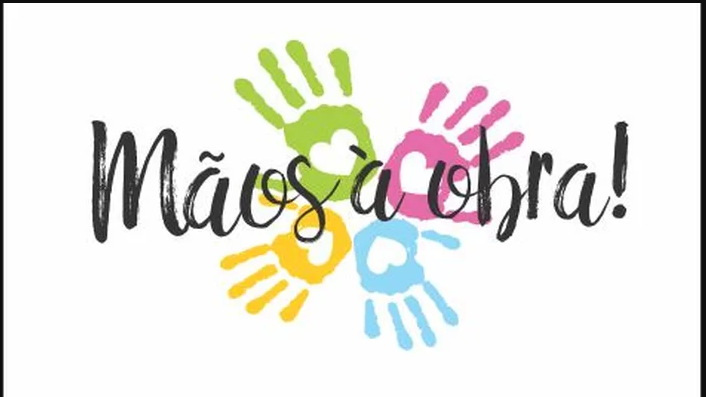 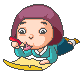 Atividade 1
Grupos Colaborativos de Estudo
Escreva o que você se lembra sobre como aprendeu Matemática nos primeiros anos do ensino fundamental.     

Socialização das memórias.

Após a socialização das memórias reflita sobre:
Quais as influências dessas memórias para o trabalho docente?

Até que ponto as situações vivenciadas podem influenciar a aprendizagem dos nossos alunos?
Para saber mais... Material de apoio
Grupos Colaborativos de Estudo
CMSP- Infantil e Inicial- aplicativo;
Documento orientador para as atividades escolares não presenciais e replanejamento coletivo da equipe escolar;
Matific.
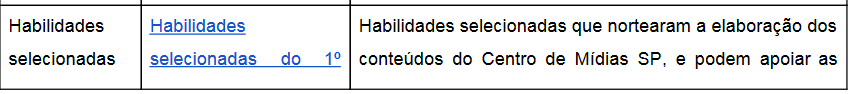 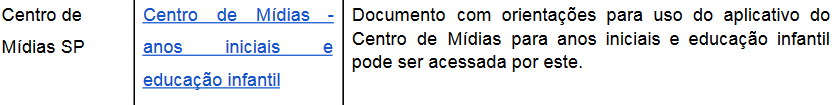 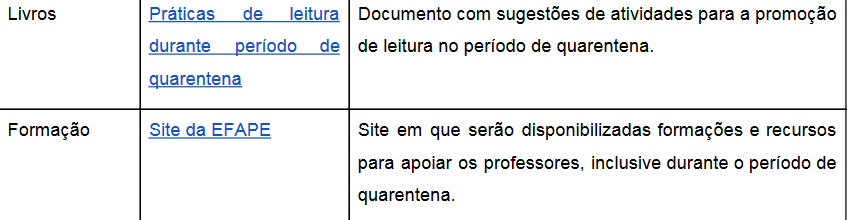 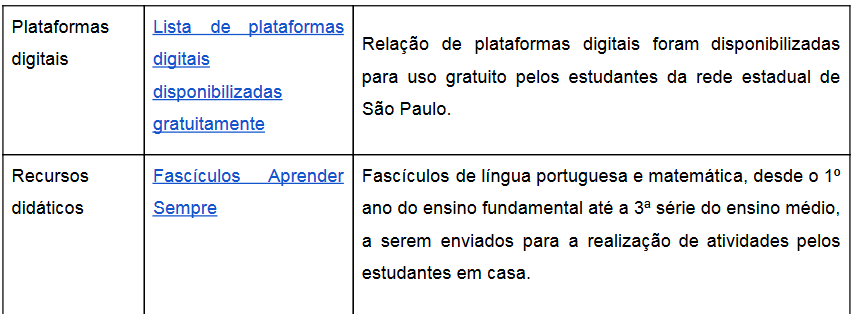 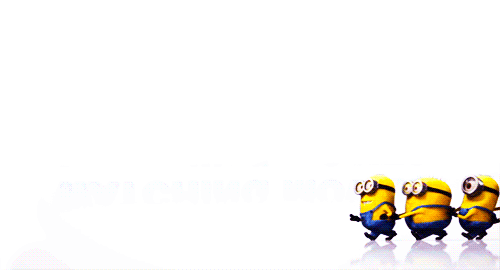